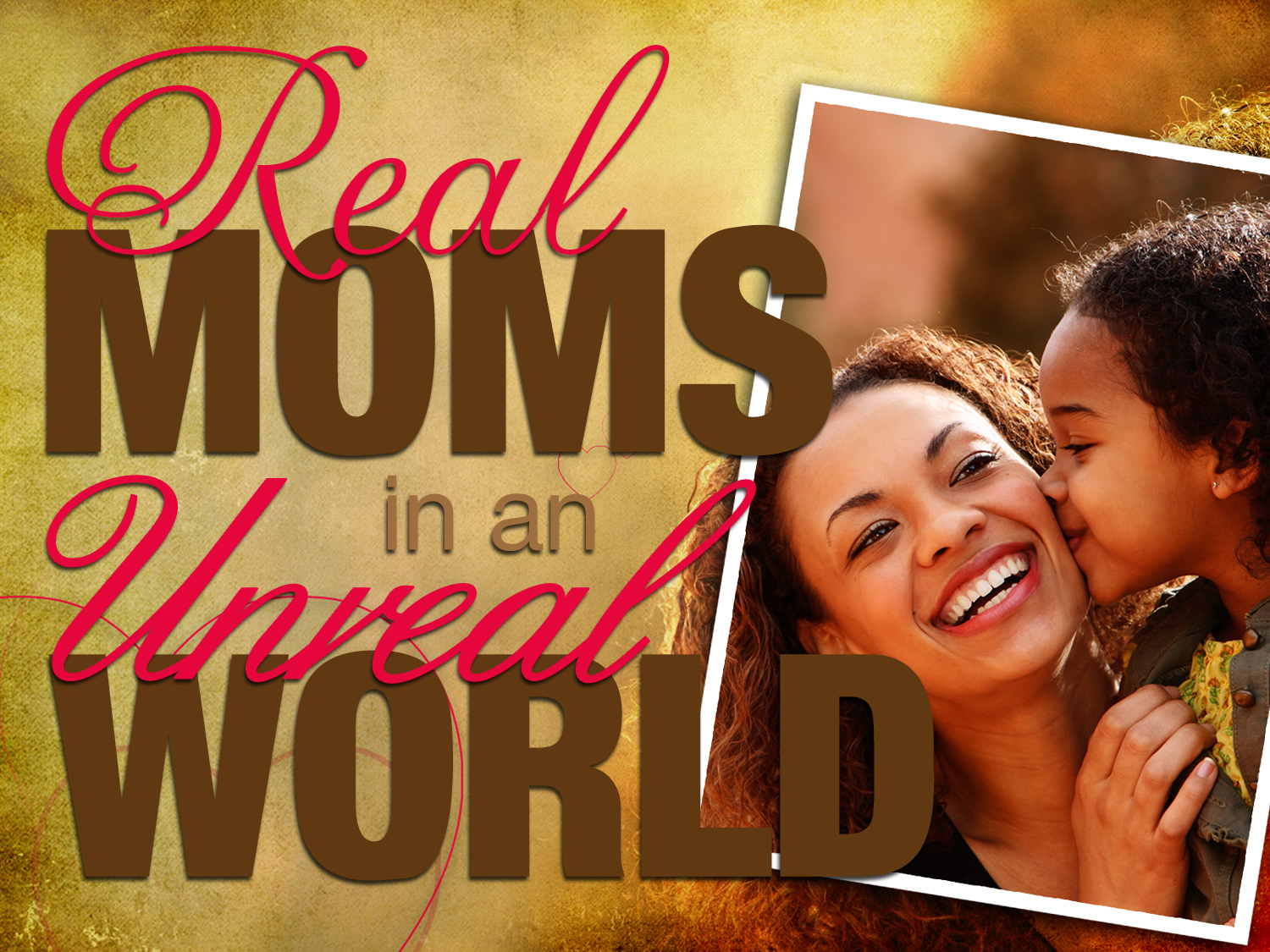 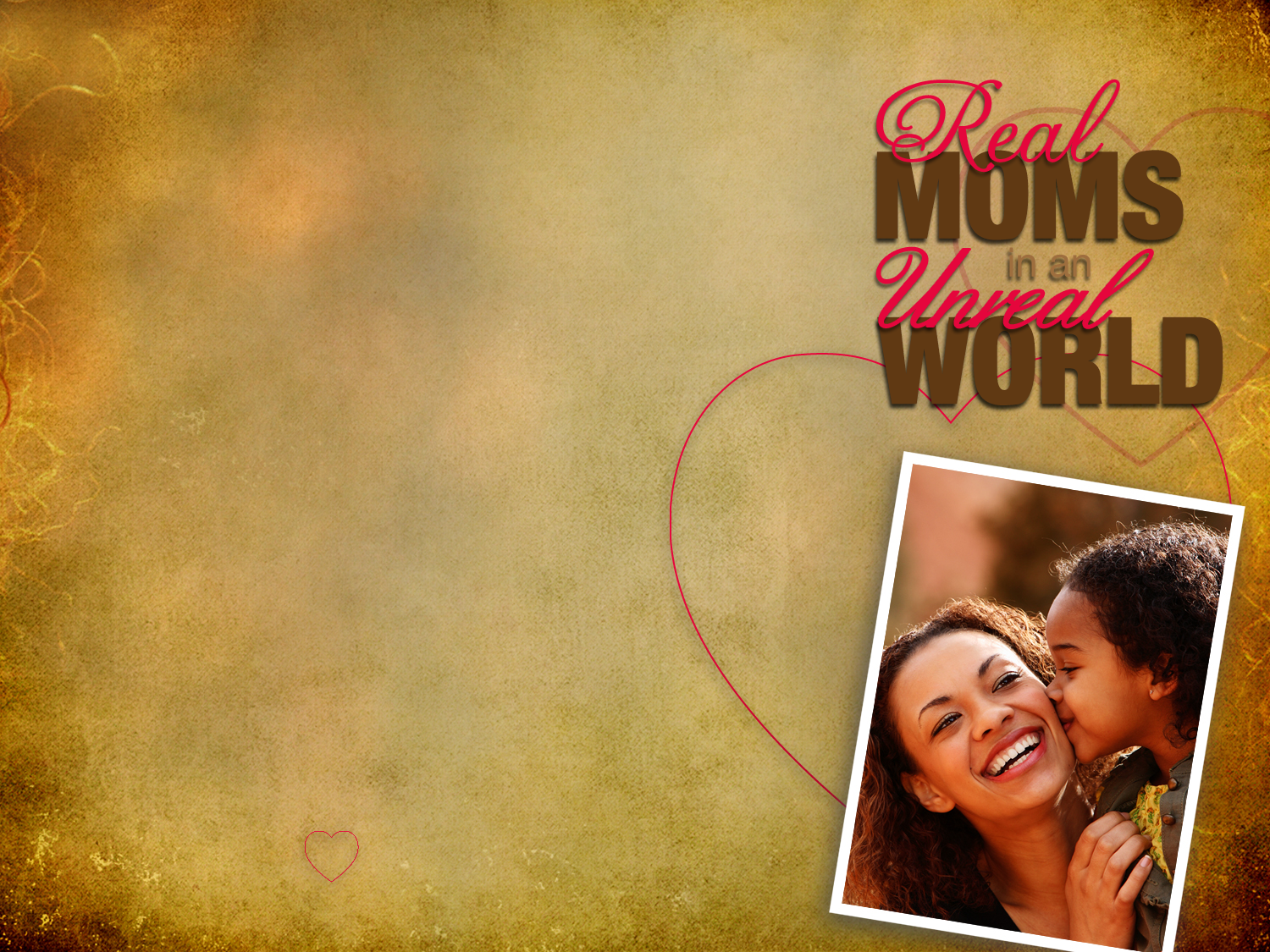 I. Know God Has Answers
2 Peter 1:2-3
(2)  Grace and peace be multiplied to you in the knowledge of God and of Jesus our Lord;
(3)  seeing that His divine power has granted to us everything pertaining to life and godliness, through the true knowledge of Him who called us by His own glory and excellence.
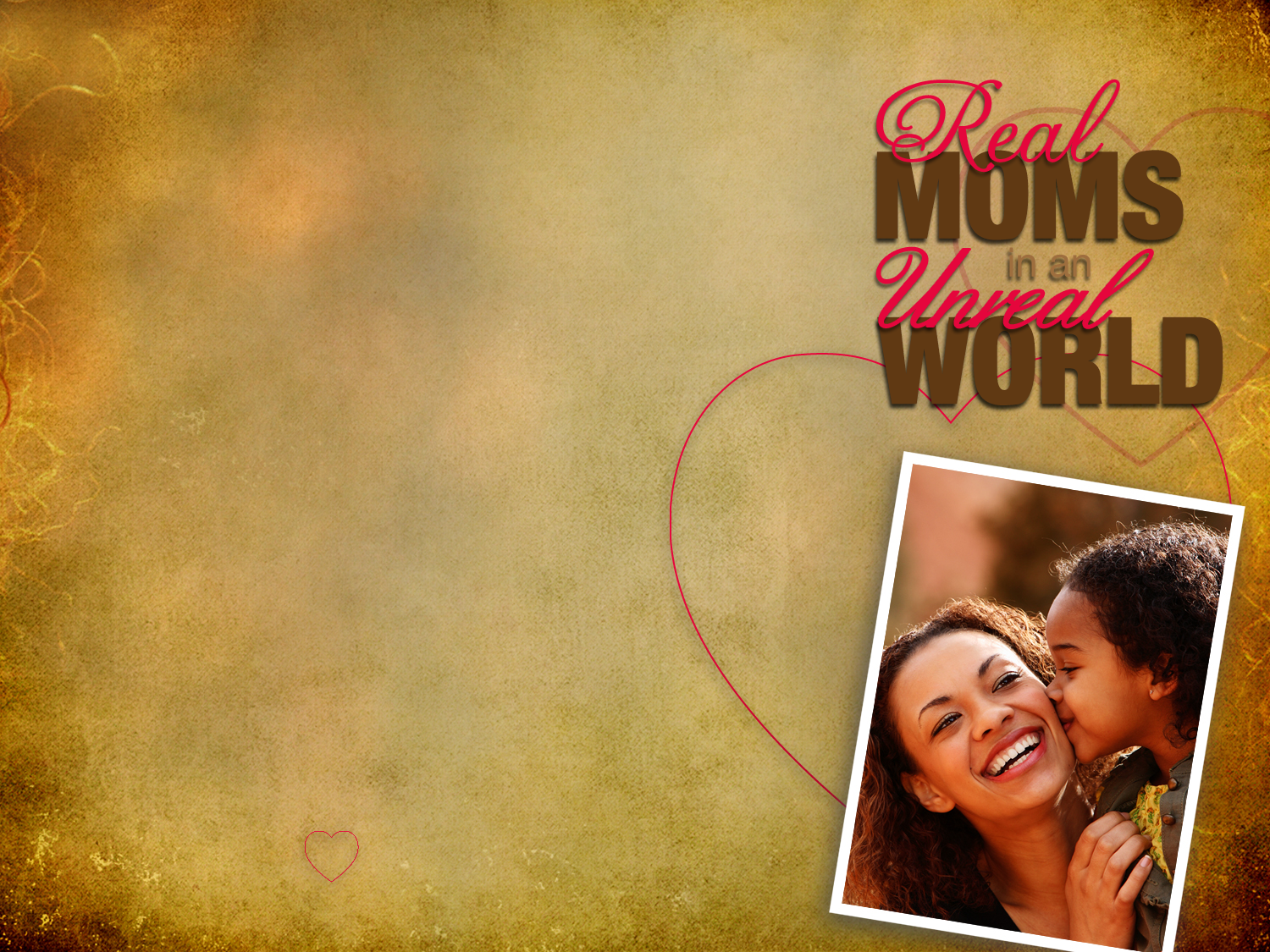 II. See Motherhood as a 				    Privilege
Titus 2:3-4
(3)  Older women likewise are to be reverent in their behavior, not malicious gossips nor enslaved to much wine, teaching what is good,
(4)  so that they may encourage the young women to love their husbands, to love their children,
Mark 10:28-30
(28)  Peter began to say to Him, "Behold, we have left everything and followed You."
(29)  Jesus said, Truly I say to you, there is no one who has left house or brothers or sisters or mother or father or children or farms, for My sake and for the gospel’s sake,
Romans 16:13
(13)  Greet Rufus, a choice man in the Lord, also his mother and mine.
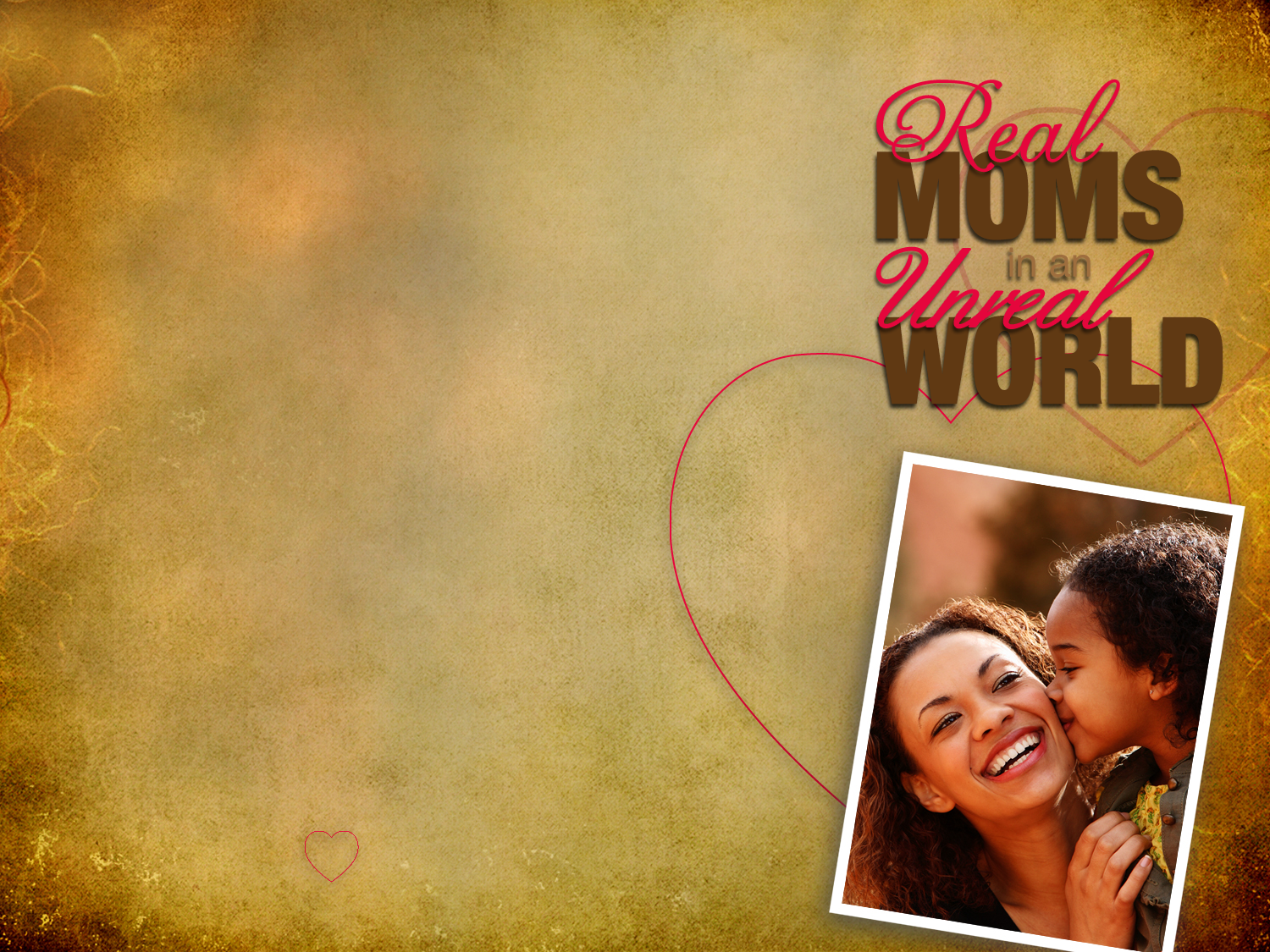 III. Want to Teach Their Children
Proverbs 1:8
(8)  Hear, my son, your 		father’s instruction 
        And do not forsake your 	mother’s teaching;
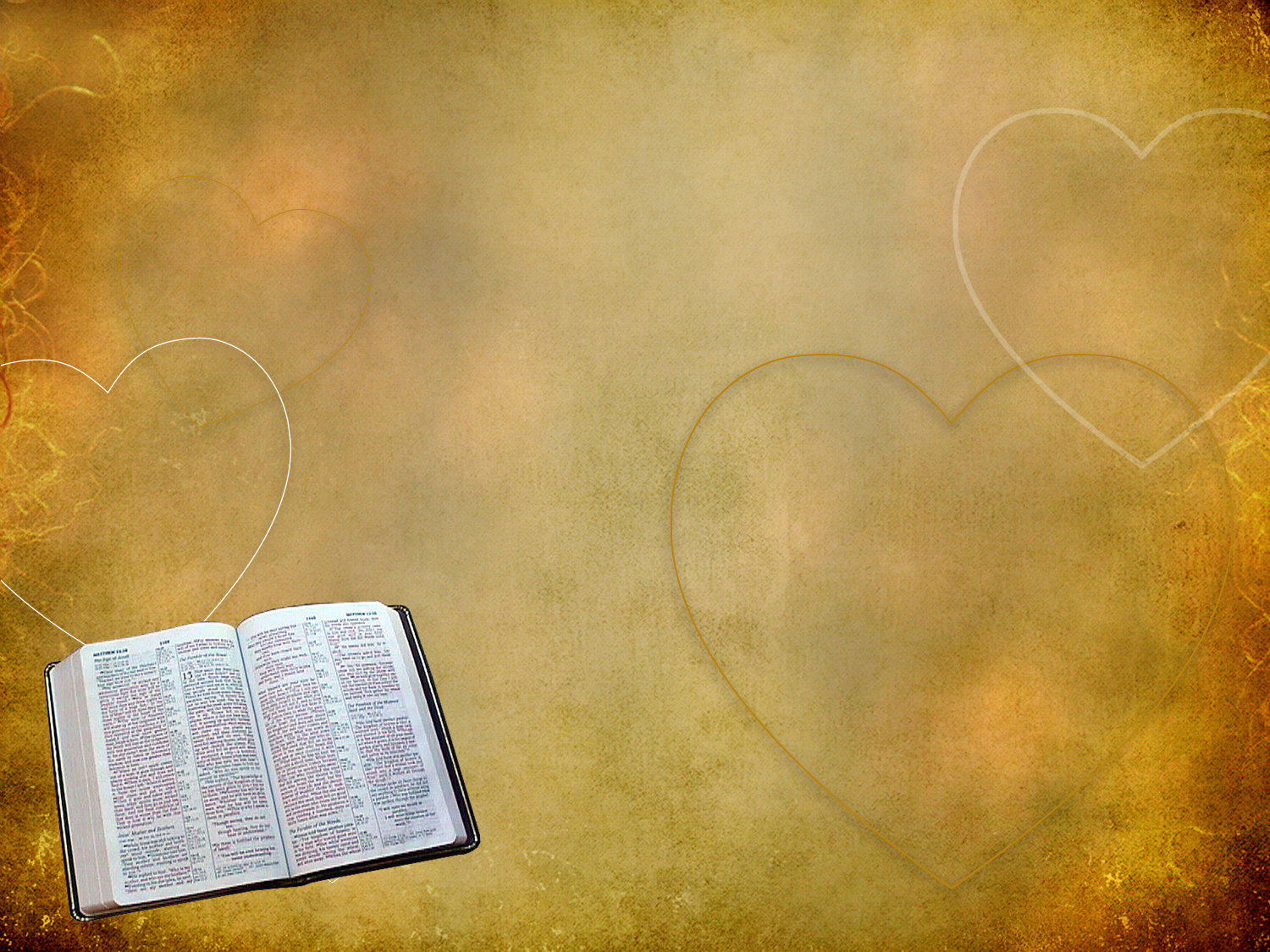 Proverbs 6:20-24
(20)  My son, observe the commandment of your father And do not forsake the teaching of your mother;
(21)  Bind them continually on your heart; Tie them around your neck.
(22)  When you walk about, they will guide you; When you sleep, they will watch over you; And when you awake, they will talk to you.
(23)  For the commandment is a lamp and the teaching is light; And reproofs for discipline are the way of life
(24)  To keep you from the evil woman, From the smooth tongue of the adulteress.
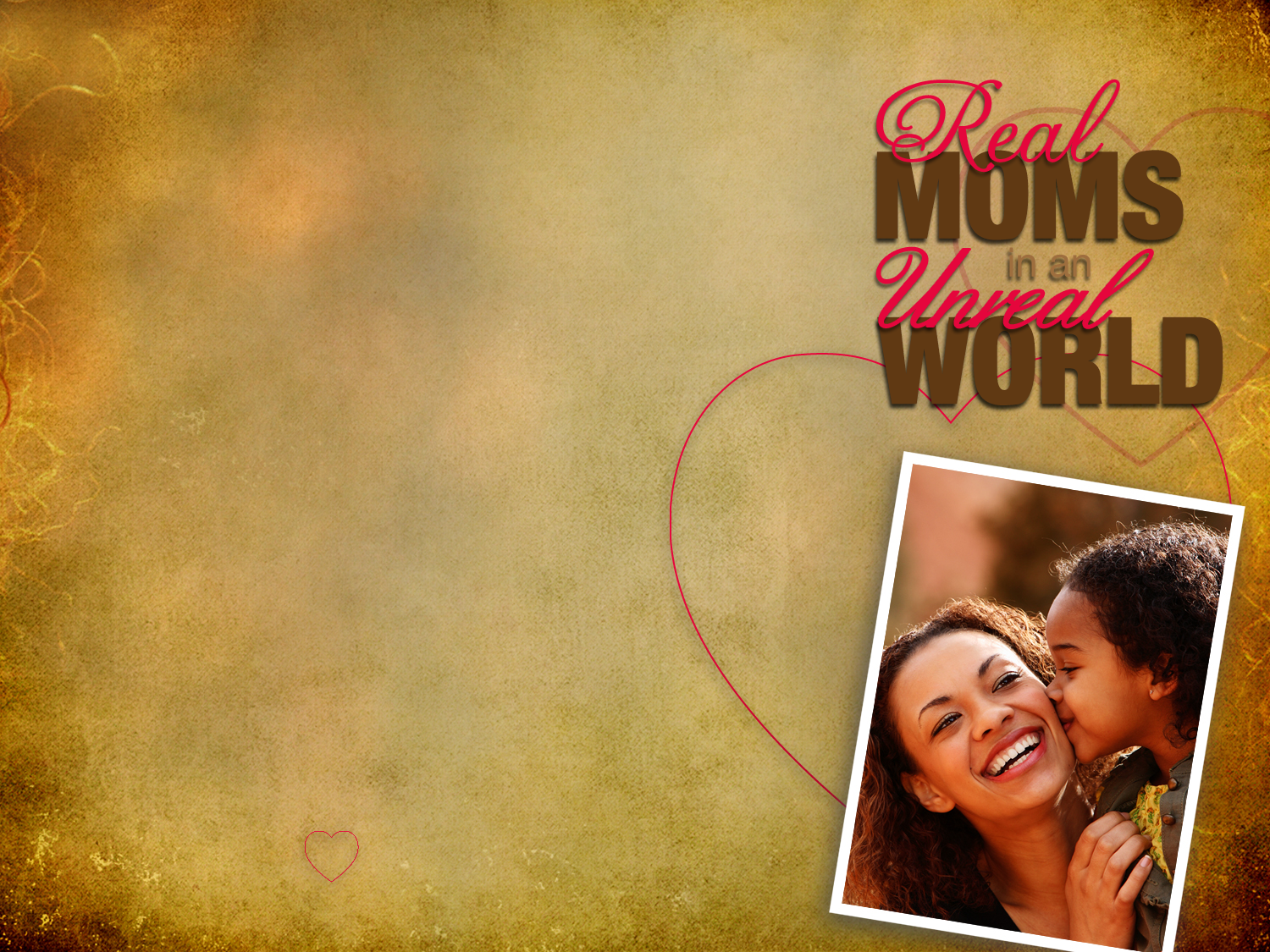 IV. Love Enough to 					Discipline
Proverbs 10:1
(1) The proverbs of Solomon. 	A wise son makes a father 		glad, 
	But a foolish son is a 			grief to his mother.
Proverbs 13:24
(24)  He who withholds his rod hates his son, 	But he who loves him disciplines him diligently.
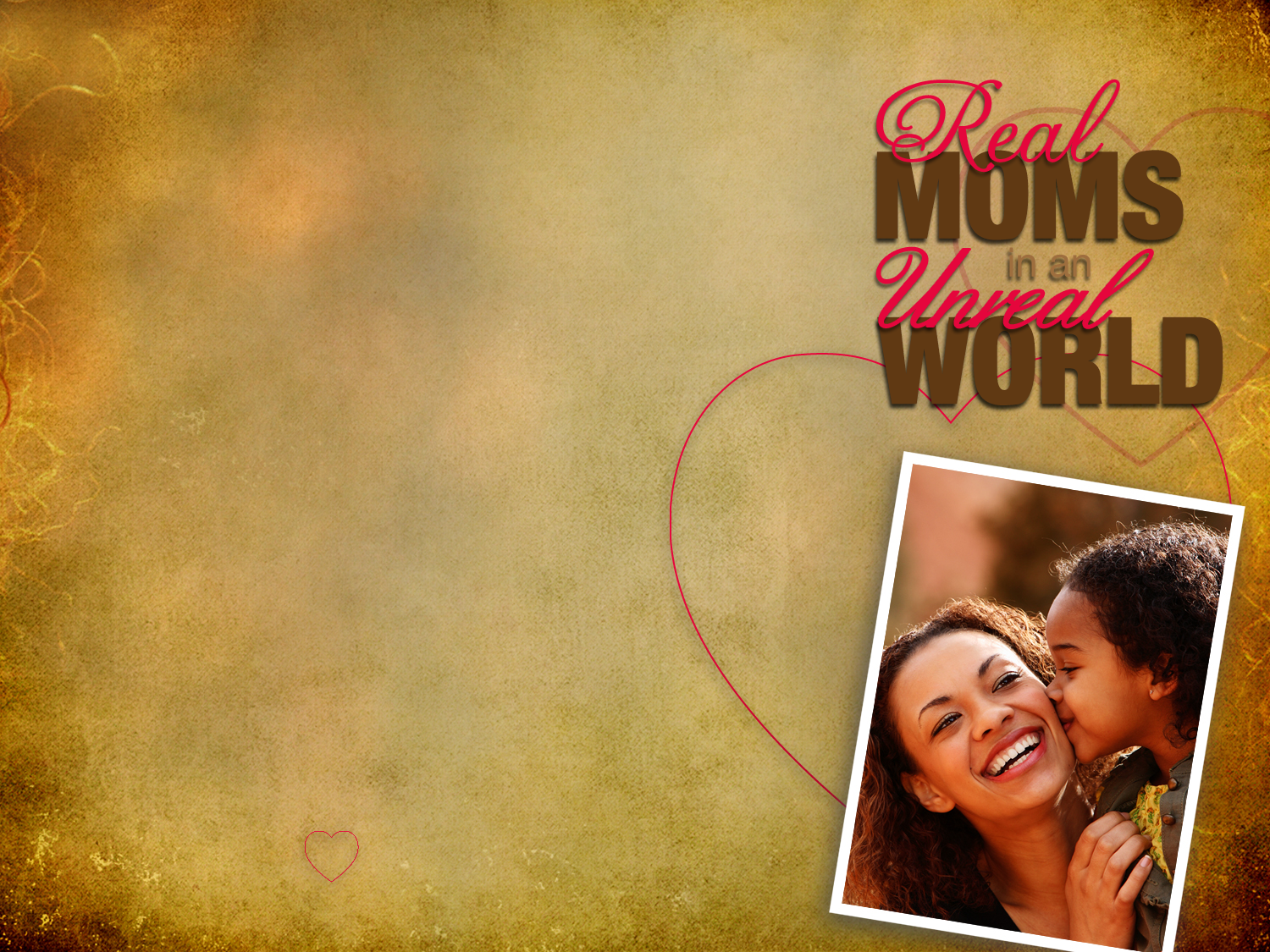 V. Release & Recycle
Matthew 19:5
(5)  and said, ‘FOR THIS REASON A MAN SHALL LEAVE HIS FATHER AND MOTHER AND BE JOINED TO HIS WIFE, AND THE TWO SHALL BECOME ONE FLESH’?
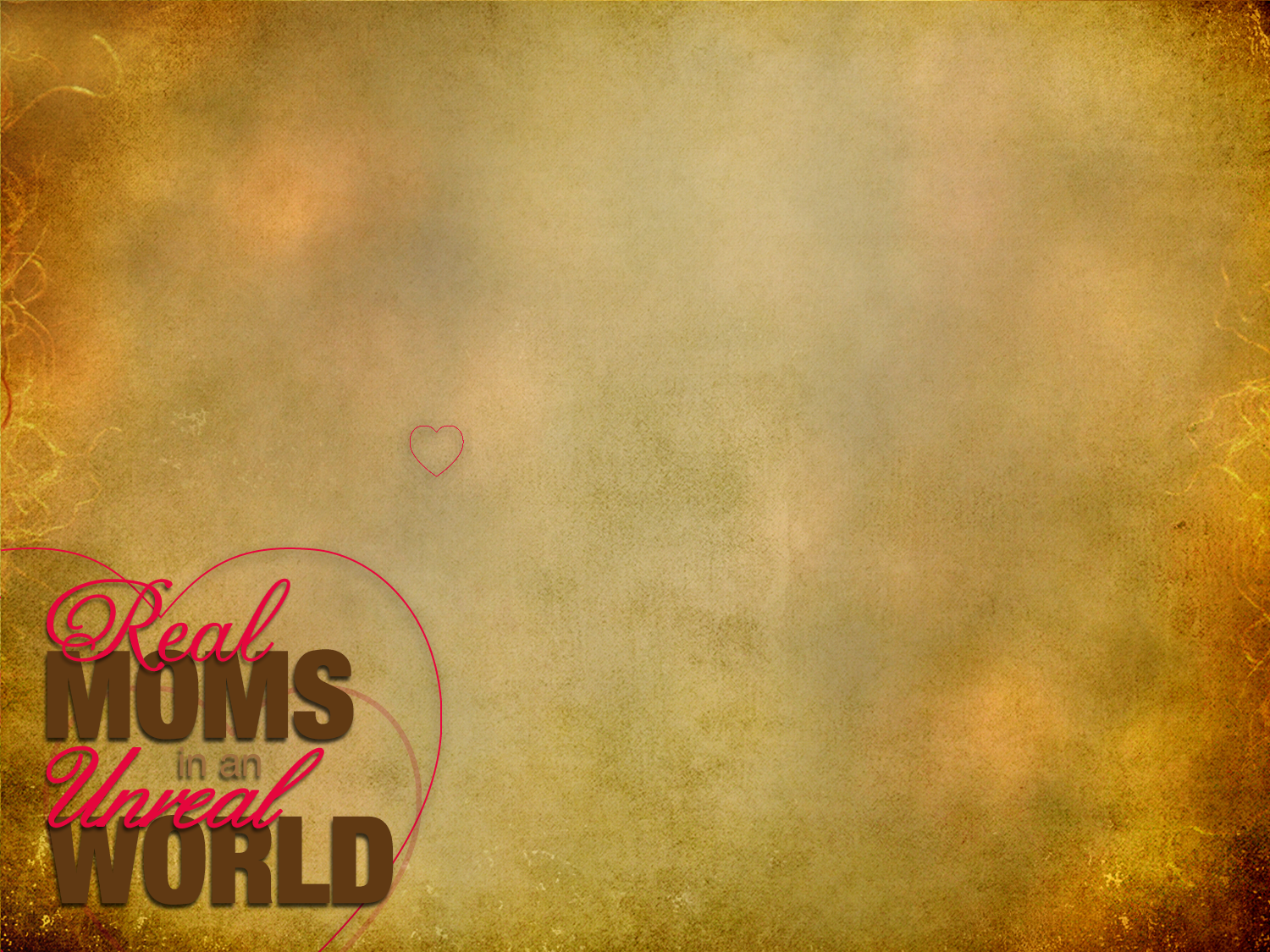